Художні напрями ХХ ст.
Модернізм  -  Загальне позначення явищ мистецтва  ХХ ст., що відійшли від традицій зовнішньої подібності та утверджували новий підхід  до зображення буття. У живописі виражається погляд автора, його почуття, його правда, те головне, що не можна виразити простим копіювання дійсності
Кубізм,
орфізм,
експресіонізм,
фовізм,
сюрреалізм,
абстракціонізм,
супрематизм,
летризм,
оп-арт,
ташизм
Кубізм
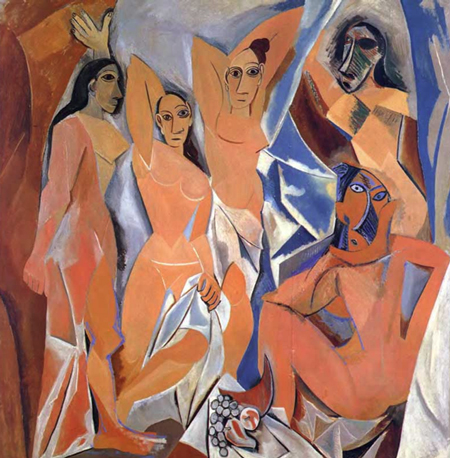 Течія в мистецтві, що ставить своїм завданням конструювання об’ємної форми на площині,поєднує кілька точок зору на предмет.
Переважають прямі лінії, кубоподібні форми,предмет розкладається на геометричні площини.
Пабло Пікассо,
«Авіньйонські дівчата»
1907рік
Орфізм
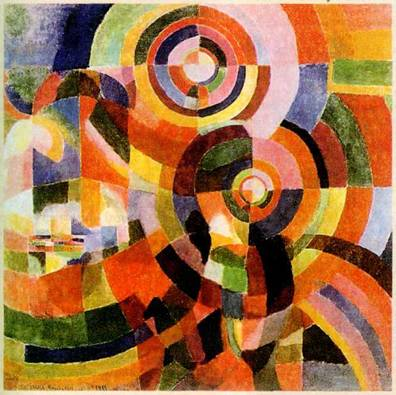 Виражає динаміку руху і музику ритмів за допомогою перетину дуг та основних кольорів спектру
Соня Делоне
«Електричні призми»
1912-1913
експресіонізм
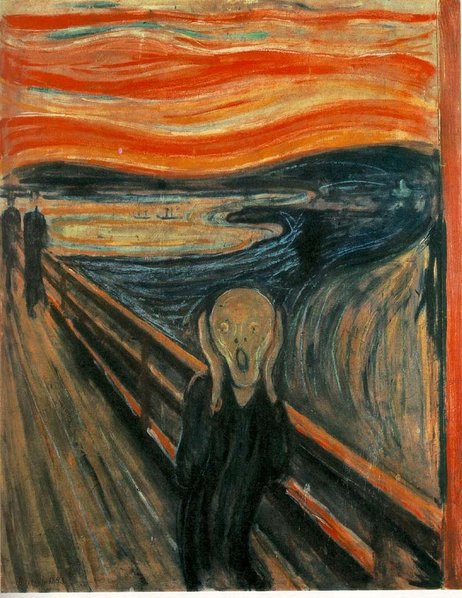 Зображення напружених переживань та емоцій, в основному через колір і масивність форми
Едвард Мунк «Крик» 
1893рік
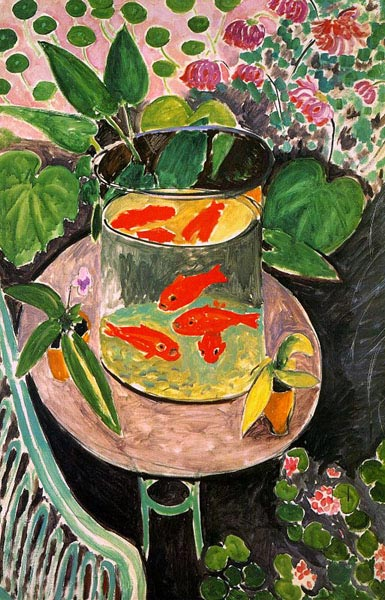 Фовізм
(від фр. fauve — дикий) використовує чисті,яскраві кольори, спрощені форми.
Анрі Матісс «Червоні рибки»,
1911 рік
Сюрреалізм
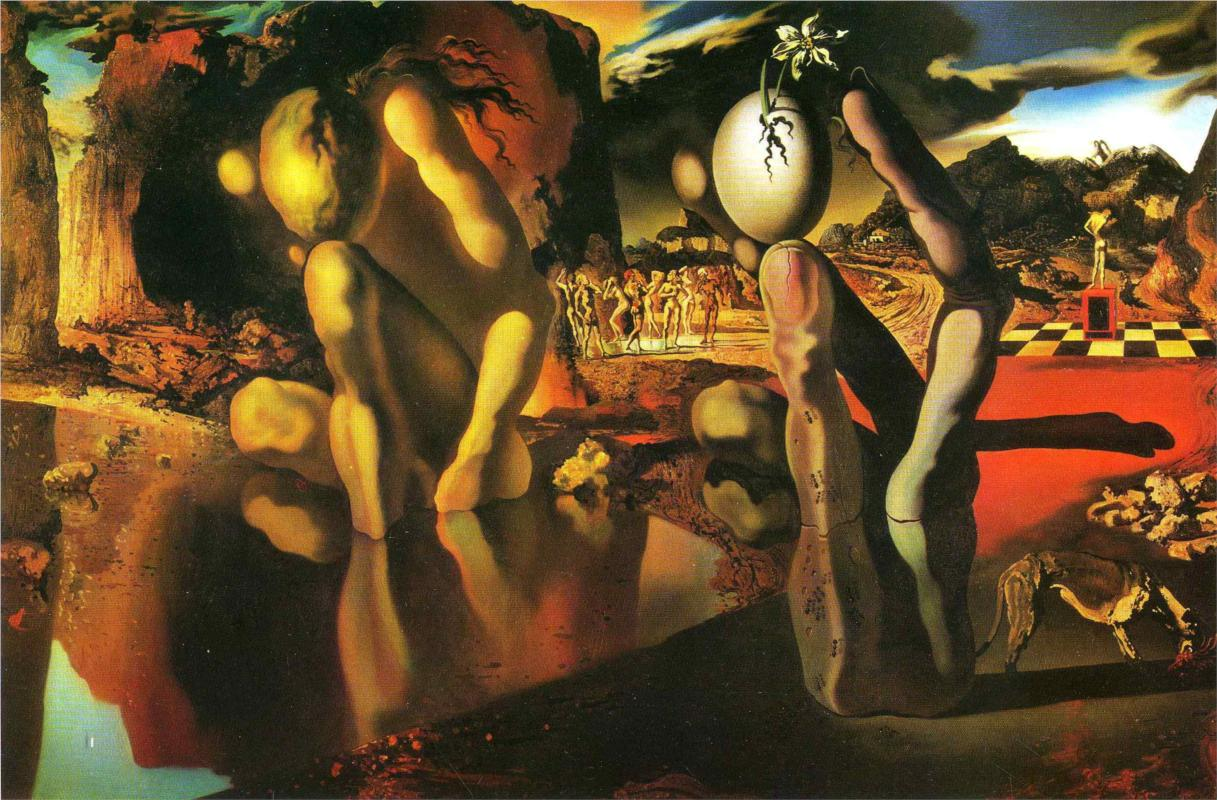 Зображає картини, що виникають в підсвідомості митця, предмети знаходяться в незвичайному середовищі, набувають незвичайних функцій
Сальвадор Дали. «Метаморфоза нарцисса», 1937
Абстракціонізм
Не зображає реальних предметів, виражає думку через поєднання кольорів, геометричних елементів,просторових відношень.
«Жовто-червоно-синій» 
Василь Кандінський. 
1925.
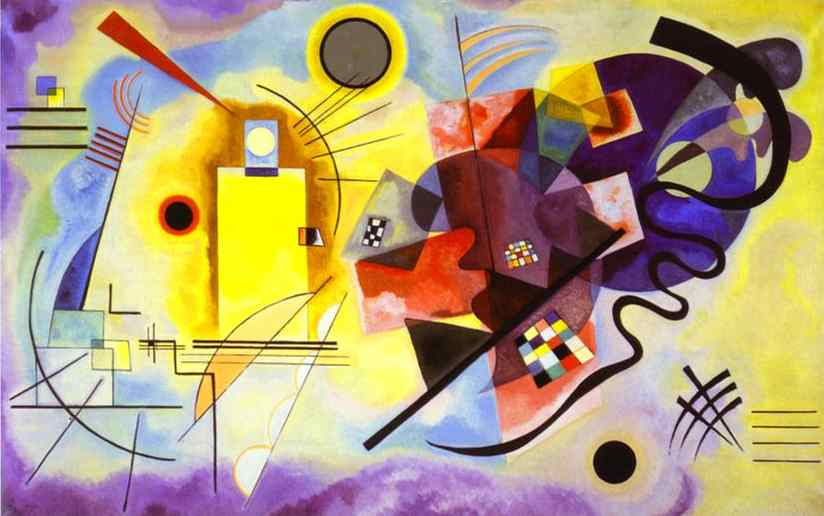 супрематизм
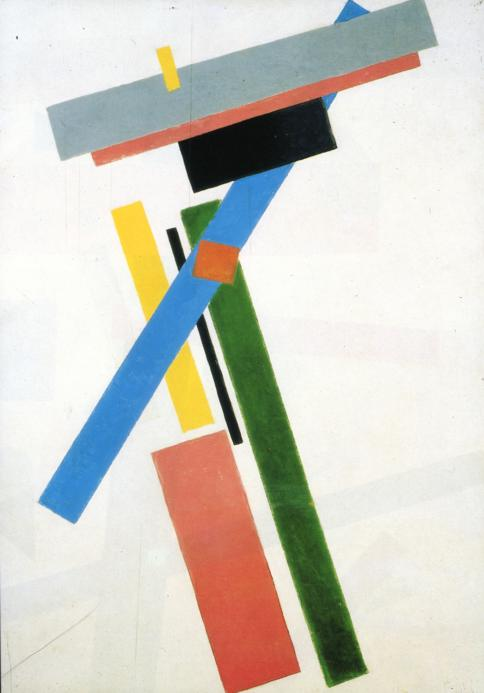 Казимир Малевич
«Супрематична конструкція», 1915 год.
Головним зображальним засобом є геометричні плоскі фігури
летризм
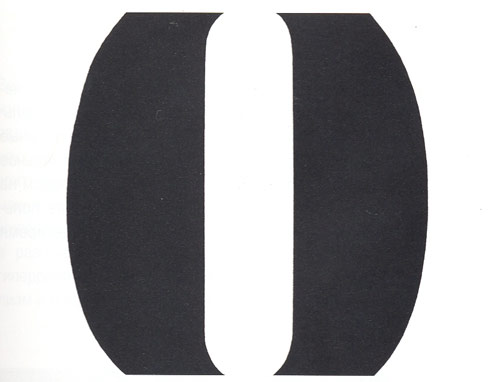 Зображальними засобами є літера, знак
ОП-АРТ
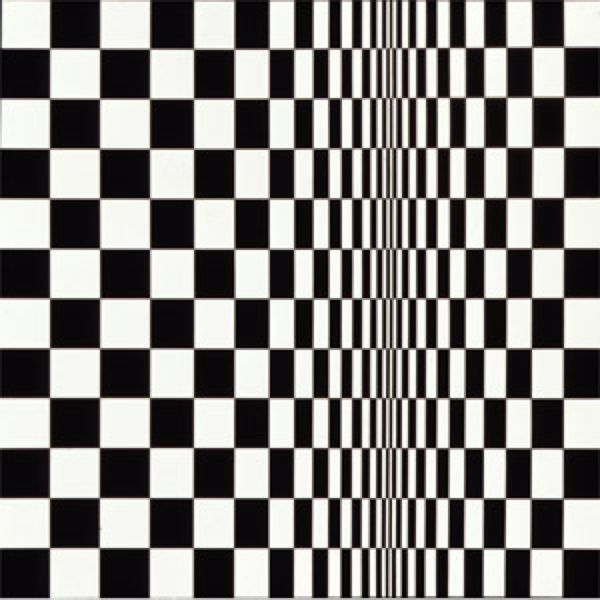 ОПТИЧНЕ МИСТЕЦТВО – ВИКОРИСТОВУЄ ОПТИЧНІ ІЛЮЗІЇ АБО ЕФЕКТИ
Бріджет Райлі
«Рух в квадратах»,
1961рік
Конструктивізм
Передбачає правильність, логічність конструкції.Модульна сітка має кілька кольорових акцентів
Піт Мондріан «Композиція»
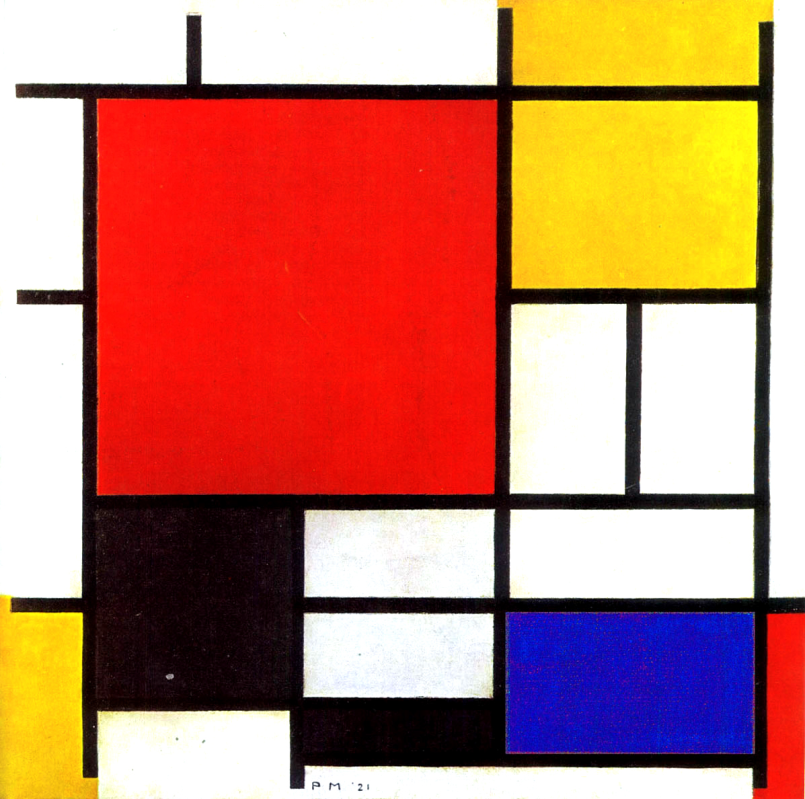 Ташизм
Плями наносяться на полотно швидкими рухами , без попереднього задуму
Джексон Поллок
«№8»,1949
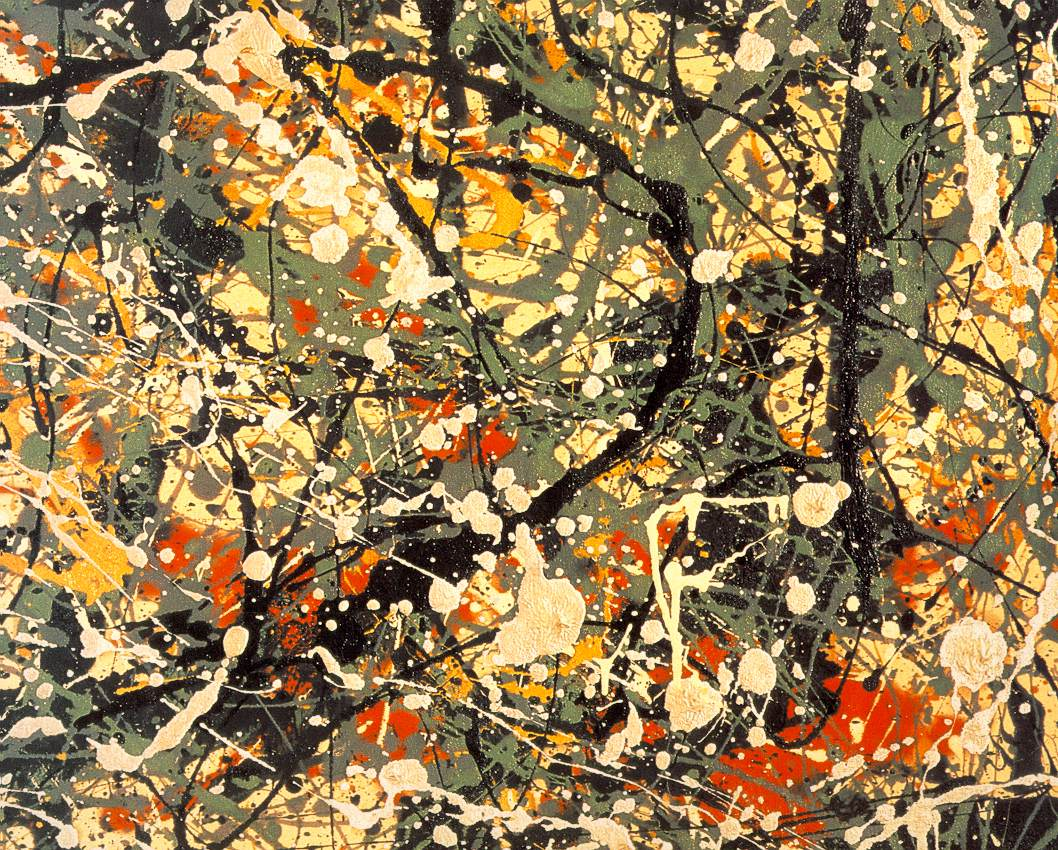 мистецтво ХХст. налічує кілька сотень напрямів,які  розвивалися не тільки в живописі, а й в архітектурі, Літературі, музиці і інших видах мистецтва